Search Materials Project: First step
Access: https://legacy.materialsproject.org/?trk=public_post_comment-text
Create your account by “Register”, then goto “API”
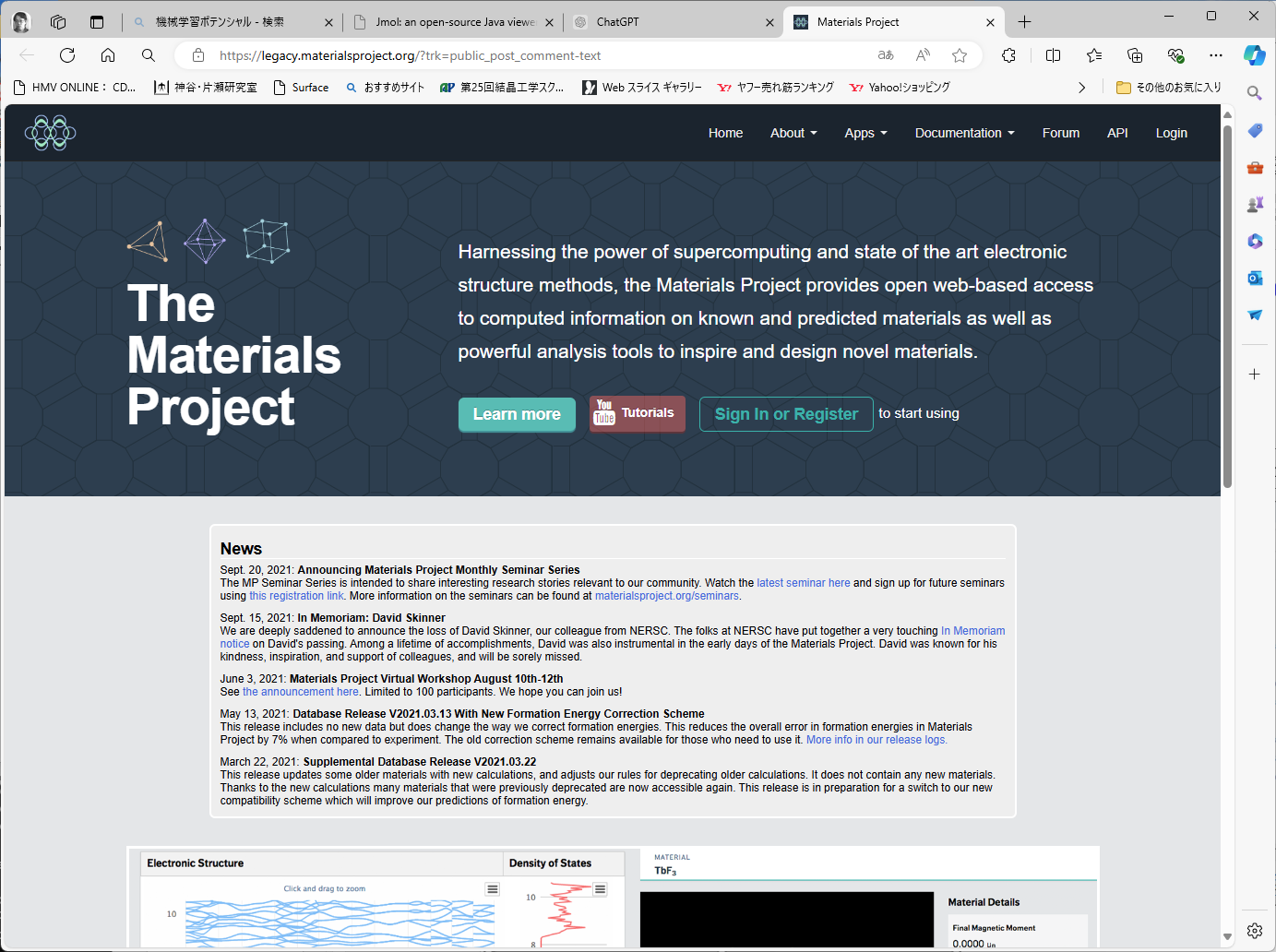 First step: Getting Materials Project API Key
API page
Log in and get your API Key
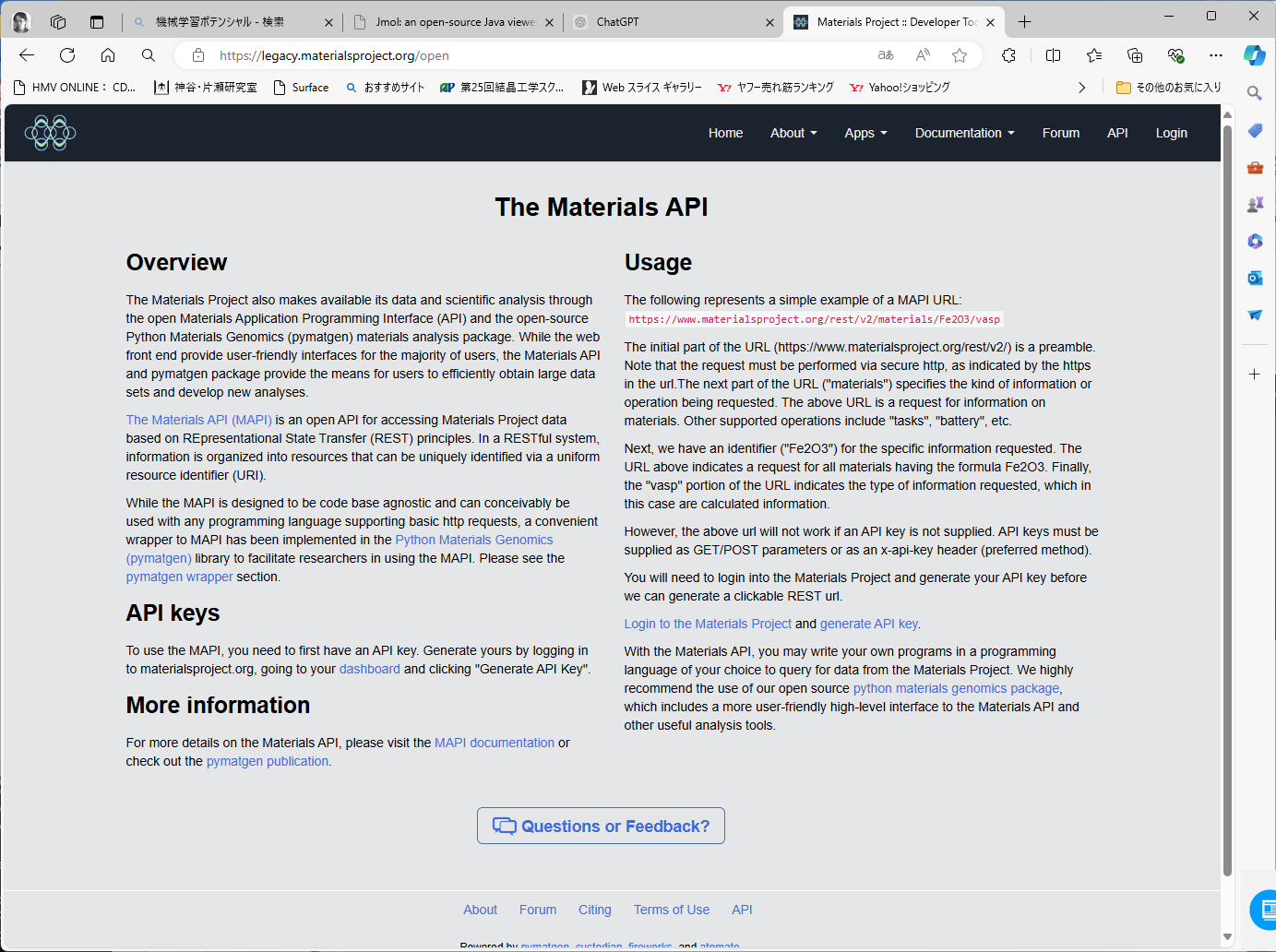 Add your API Key tothe environment variable
MP_API_KEY
What we can get?: Output files
Meta information:
TEXT  including band gap, CBM, VBM, energy, dielectric/piezoelectric constant,  magnetic moments 

Structure:
CIF/POSCAR
JSON
Electronic/phonon band/dos
JSON
CSV
PNG

Phase diagram:
CSV
HTML: Figure file made by Plotly
How to launch: Search Materials Project
プログラム: [tkprog_X_path]/MaterialsProject/{search_mp.py, get_phase_diagram.py}
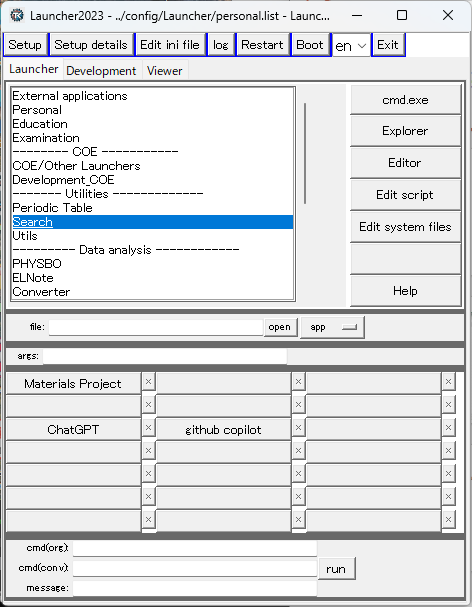 Choose directory to save downloaded files
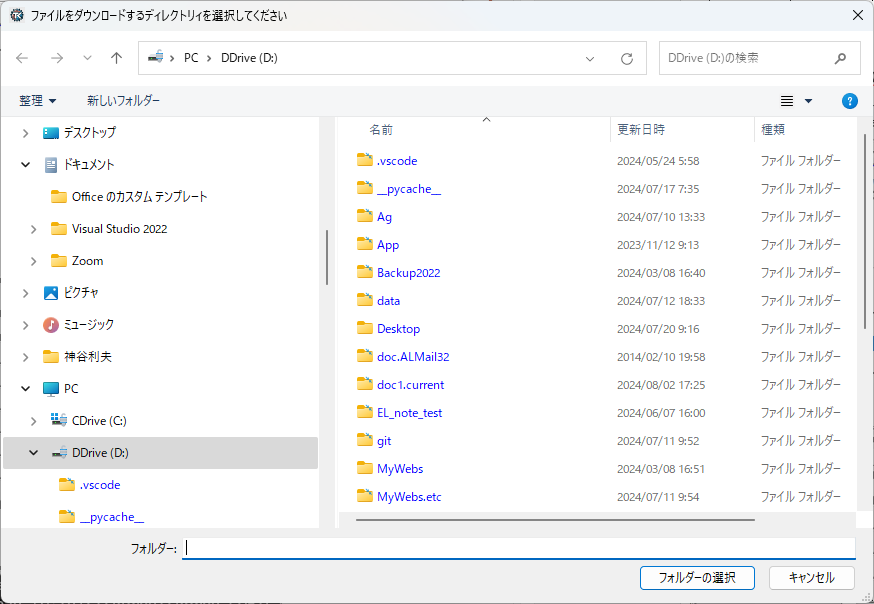 Search Materials Project: Search by formula
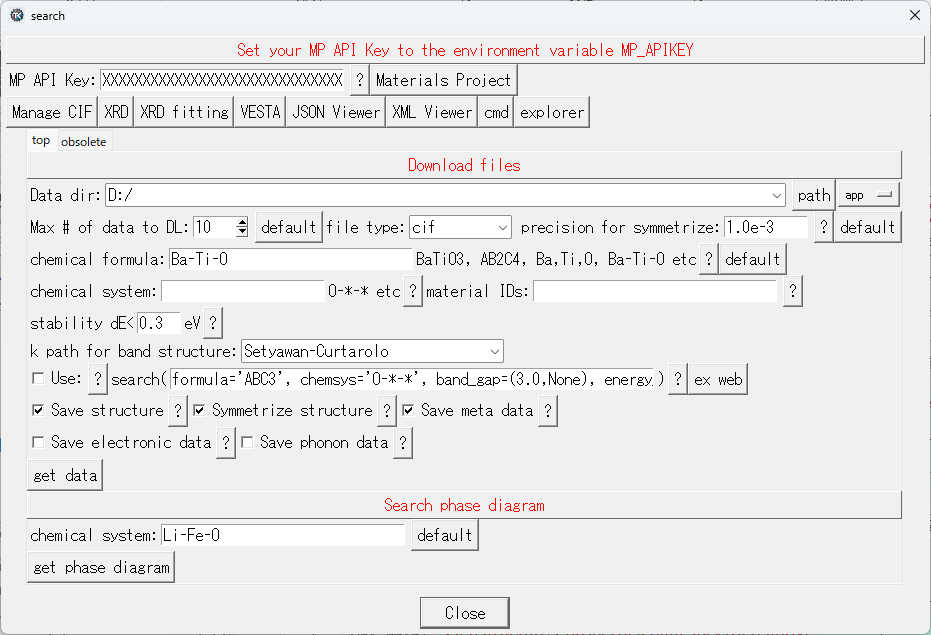 Check your API Key is obtained correctly
Specify material by chemical formula or elements     BaTiO3: chemical formula     Ba,Ti,O: materials that doesn’t include other elements
     Ba-Ti-O: materials constituted of only these elements
Get structure / properties data specified above
Get phase diagram specified by the “chemical formula”
Search Materials Project: Search by formula
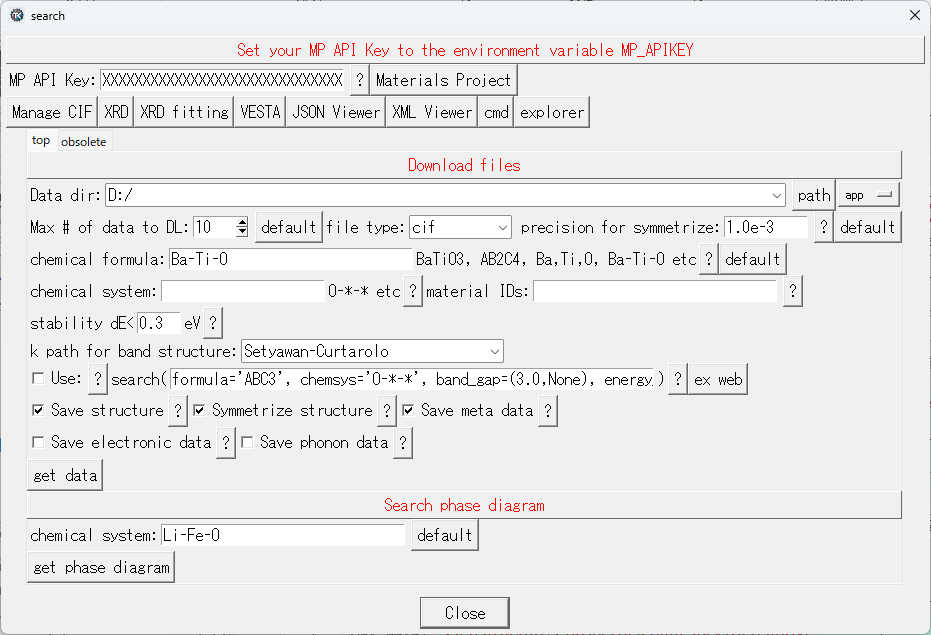 Increase if needed
Energy unstability: 0.0 if you wants know ground-state phases only.
0.3 eV roughly corresponds to 10kBT (T = 300 K) and 3500 K,
which would safely cover expected synthesis / metastable conditions.
Get structure / properties data specified above
Get phase diagram specified by the “chemical formula”
Search Materials Project: Search by formula
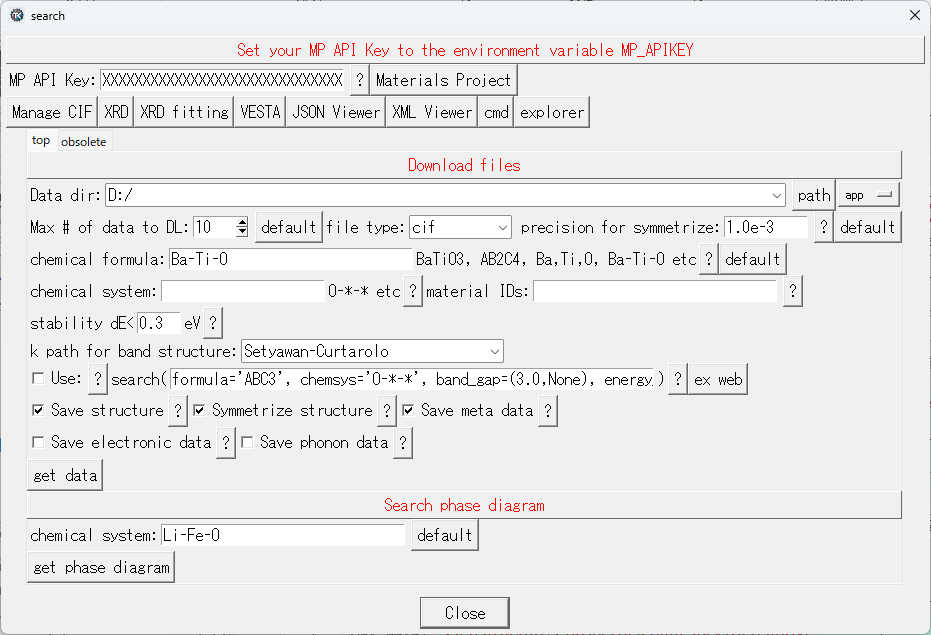 Pre-defined k-path for electronic band
Get structure / properties data specified above
Get phase diagram specified by the “chemical formula”
Search Materials Project: Low-level search
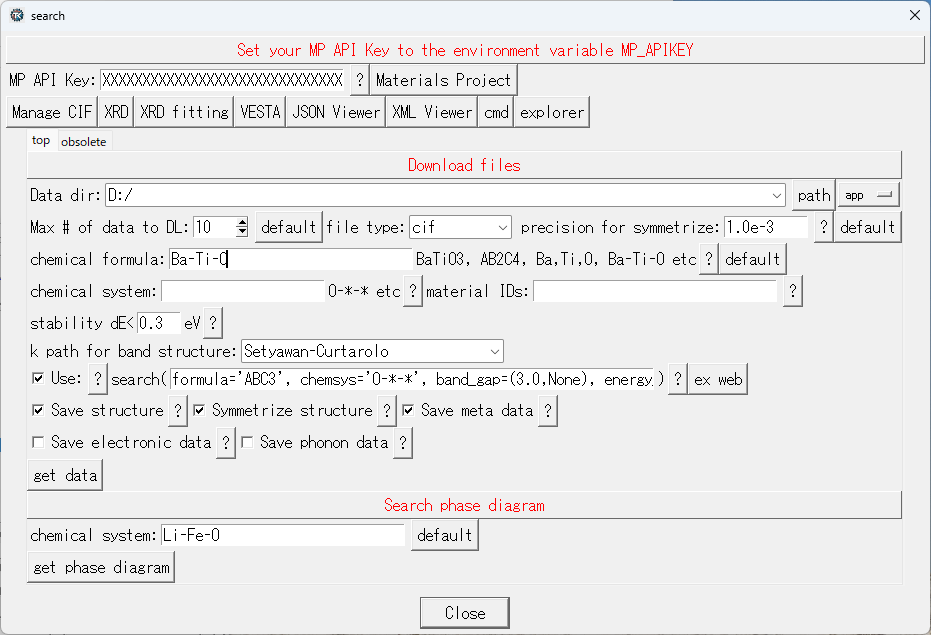 If this option is selected, the above conditions about chemical formula/system, material IDs are ignored. Search will be performed only by the “search( XXX )” entry box.
NOTE: Strings must be quoted by ‘’ (not “”)See e.g. https://docs.materialsproject.org/downloading-data/using-the-api/examples
Tips for search
See https://docs.materialsproject.org/downloading-data/using-the-api/examples
        https://docs.materialsproject.org/downloading-data/using-the-api/querying-data
Specify with chemical formula: 	e.g., BaTiO3 in “chemical formula”
Specify with chemical formula without specifying elements: 	e.g., ABC3 in “chemical formula”		A, B, C can be any elements
Specify constituent elements that must be included: 	e.g., Ba-Ti-O in “chemical formula” or “chemical system”                 ‘*’ can be used in “chemical system”: e.g., “O-*-*”
Specify constituent elements where at least one element must be included:	e.g., Ba,Ti,O in “chemical formula”
Choose only stable compounds at absolute zero: 	Set “dE<“ to 0
Choose some metastable compounds: 	Set “dE<“ to some value. Consider typical entropy is at the order of kB, 	then 10kBT (0.26 eV at 300 K, 0.8 eV at 1000 K) may covers high-T stable phases
More complicated conditions:	Use ‘Use: search ()”	For possible keys, see “available fields:” in console output.	  To specify Eg range: bandgap=(1.0,2.0), bandgap=(3.0,None) etc  		‘None’ indicates no limitation.
Search Materials Project: Phase diagram
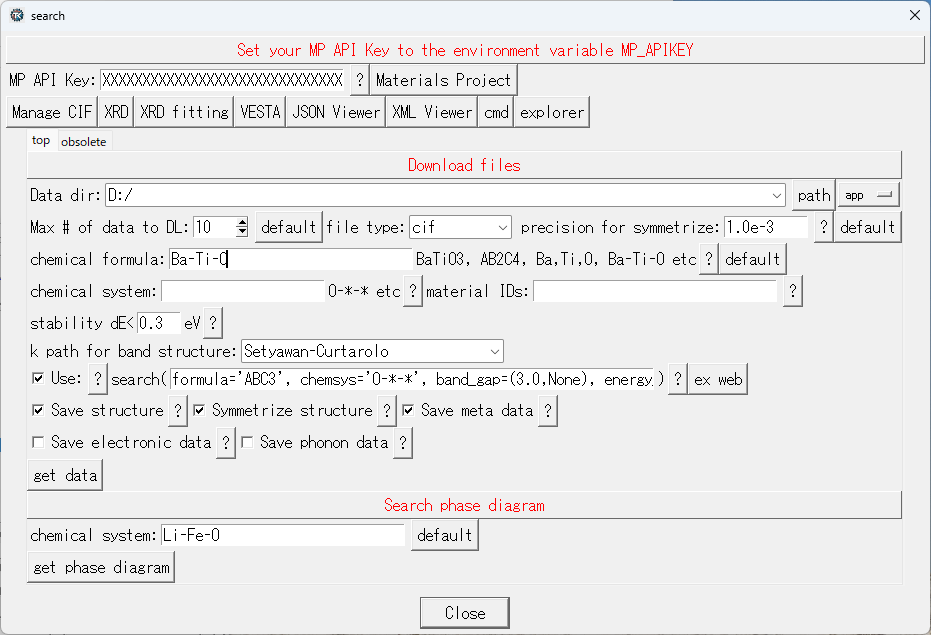 Get phase diagram specified by the “chemical formula”